Raising Money forSummer Mission Trips
Mark Vowels, CGO Director
Center for Global Opportunities
Center for Global Opportunities
Step 1 – Pray
Center for Global Opportunities
[Speaker Notes: Carissa’s comments in China – we can do a lot of things without Christ, but we can’t produce fruit or expect blessing]
Step 2 – Gather
Collect as many contact names as you can
Center for Global Opportunities
Step 3 – Connect
Present clear & pertinent information
Center for Global Opportunities
[Speaker Notes: What will you do?
Why does it matter?
To you
To the recipients
What will it require?
Prayer
Money
What should I do?
How to respond
When to respond]
Step 3 – Connect
Center for Global Opportunities
Spread your information as widely as possible
Step 4 - Scatter
Center for Global Opportunities
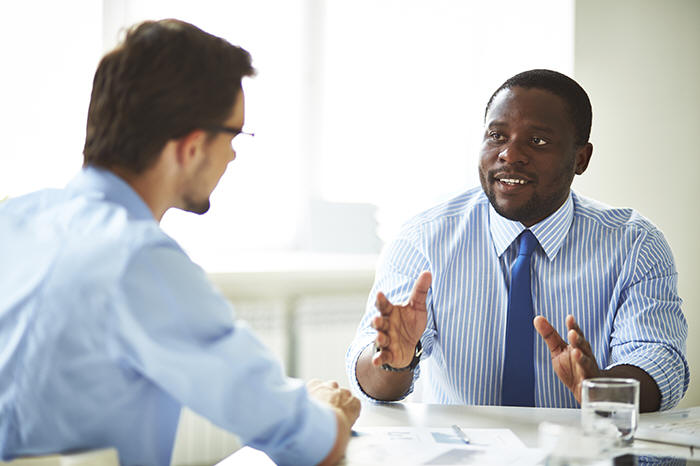 Step 4 - Scatter
http://www.eslgold.com/business/useful_expressions/closing_conversation.html
Center for Global Opportunities
[Speaker Notes: Have a conversation:
With your pastor
With relatives
With business owners]
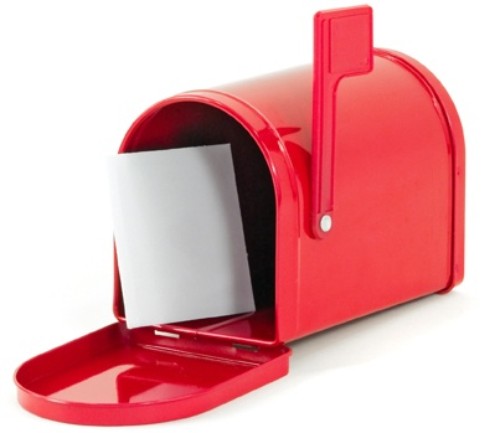 Step 4 - Scatter
http://aceoflifewellbeingblog.com/mail-box-3/
Center for Global Opportunities
[Speaker Notes: Have a conversation:
With your pastor
With relatives
With business owners]
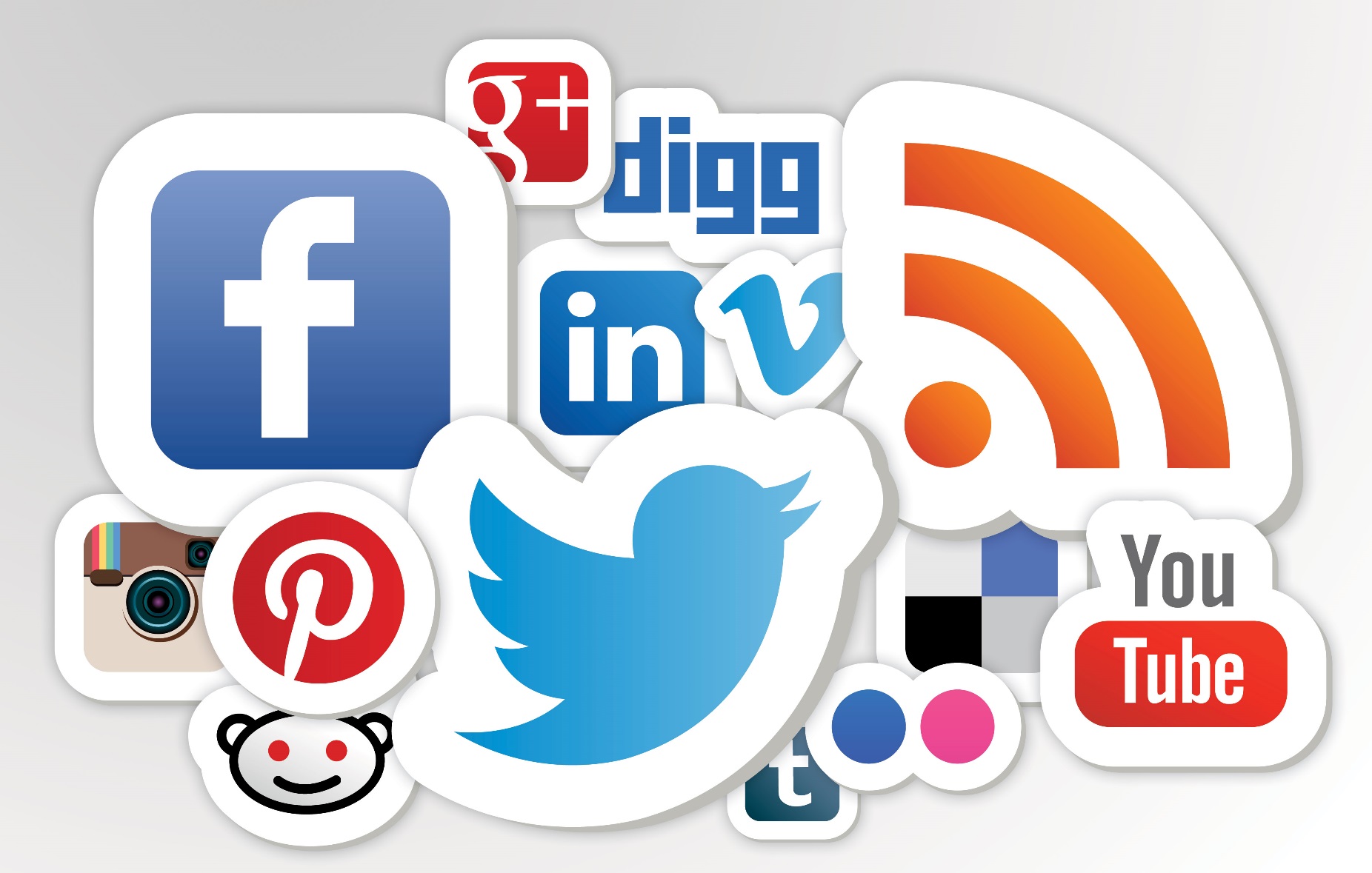 Step 4 - Scatter
http://www.massimo-group.com/social-media-is-sound-commercial-real-estate-marketing-practice/
Center for Global Opportunities
[Speaker Notes: Have a conversation:
With your pastor
With relatives
With business owners]
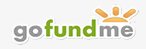 Step 4 - Scatter
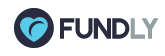 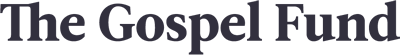 Center for Global Opportunities
[Speaker Notes: Have a conversation:
With your pastor
With relatives
With business owners]
Raising Money forSummer Mission Trips
Center for Global Opportunities